Escuela Normal de Educación Preescolar
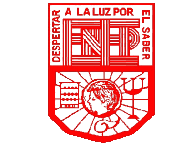 Estructura pedagógica y educativa del Plan de estudios 2011 de educación básica. Conocer y analizar los principios pedagógicos del Plan de estudios 2011 de educación básica.
Cristina Anai Escobedo Aguirre.                 
#02              4° B
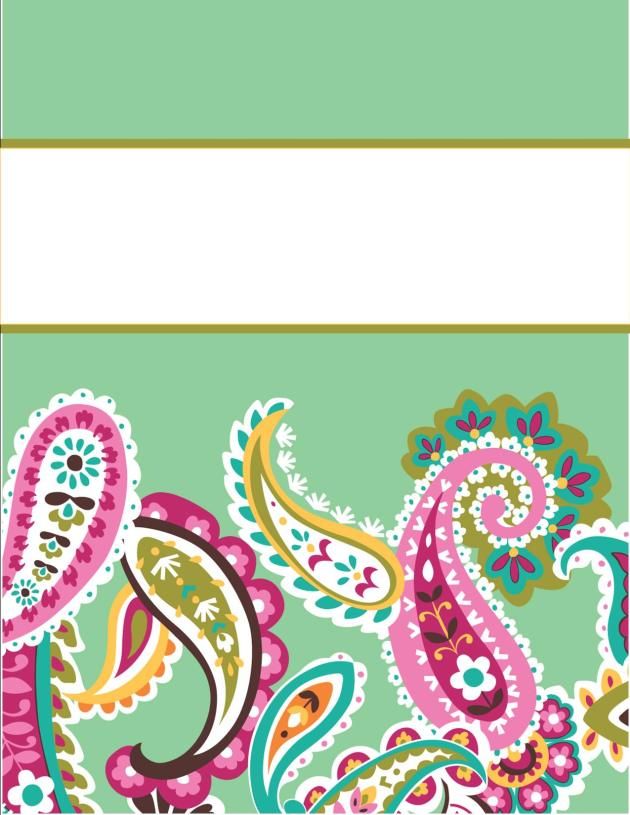 El Plan de estudios requiere partir de una visión que incluya los diversos aspectos que conforman el desarrollo curricular en su sentido más amplio, y que se expresan en los principios pedagógicos.
Principios pedagógicos que sustentan el Plan de estudios
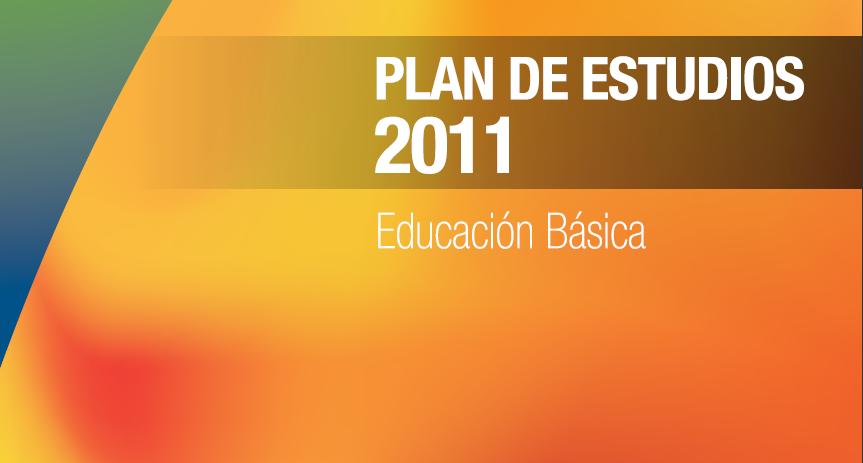 Son condiciones esenciales para la implementación del currículo, la transformación de la práctica docente, el logro de los aprendizajes y la mejora de la calidad educativa
Se dividen en:
1.1. Centrar la atención en los estudiantes y en sus procesos de aprendizaje
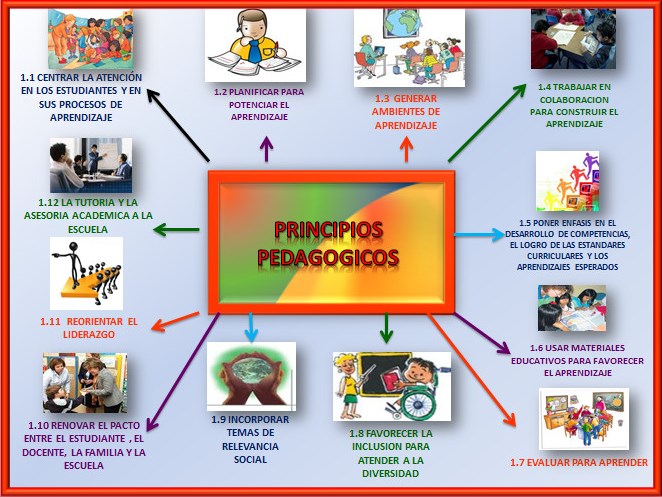 El centro y el referente fundamental del aprendizaje es el estudiante, se requiere generar su disposición y capacidad de continuar aprendiendo a lo largo de su vida.
La planificación es un elemento sustantivo de la práctica docente para potenciar el aprendizaje de los estudiantes hacia el desarrollo de competencias. Implica organizar actividades de aprendizaje a partir de diferentes formas de trabajo, como situaciones y secuencias didácticas y proyectos, entre otras.
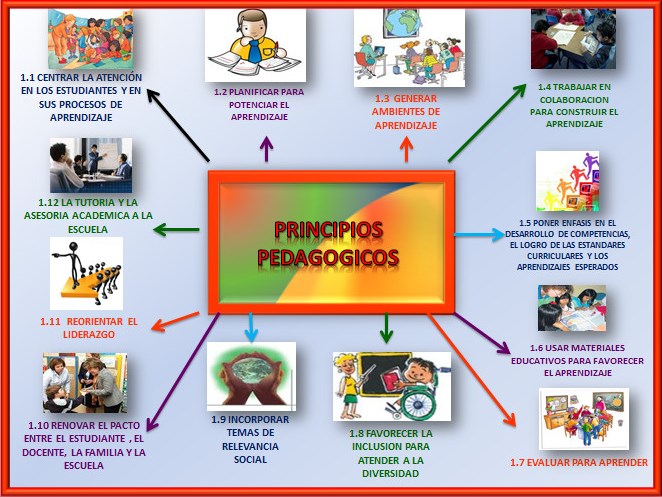 1.2. Planificar para potenciar el aprendizaje
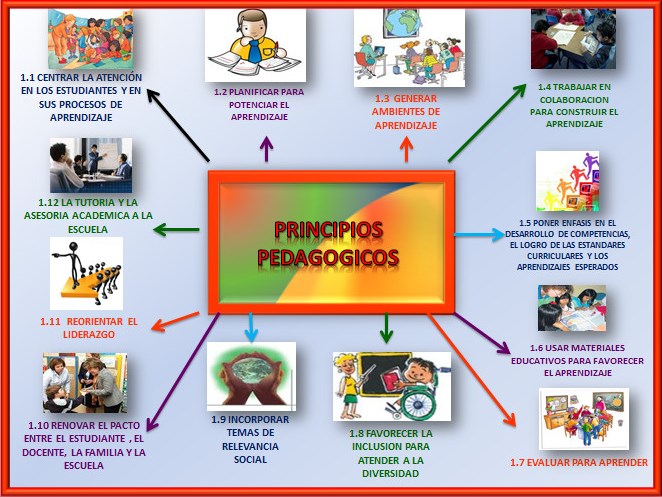 Se denomina ambiente de aprendizaje al espacio donde se desarrolla la comunicación y las interacciones que posibilitan el aprendizaje. Con esta perspectiva se asume que en los ambientes de aprendizaje media la actuación del docente para construirlos y emplearlos como tales.
1.3. Generar ambientes de aprendizaje
1.4. Trabajar en colaboración para construir el aprendizaje
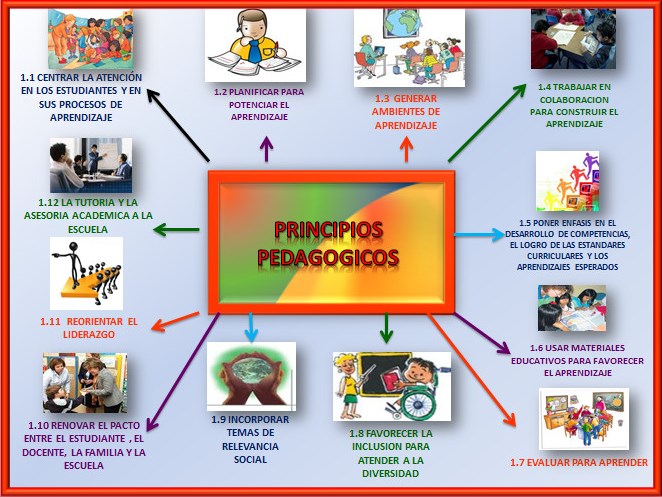 El trabajo colaborativo alude a estudiantes y maestros, y orienta las acciones para el descubrimiento, la búsqueda de soluciones, coincidencias y diferencias, con el propósito de construir aprendizajes en colectivo.
La Educación Básica favorece el desarrollo de competencias, el logro de los Estándares Curriculares y los aprendizajes esperados, porque: 
Una competencia es la capacidad de responder a diferentes situaciones, e implica un saber hacer con saber), así como la valoración de las consecuencias de ese hacer.
Los Estándares Curriculares son descriptores de logro y definen aquello que los alumnos demostrarán al concluir un periodo escolar.
Los aprendizajes esperados son indicadores de logro que, en términos de la temporalidad establecida en los programas de estudio,
1.5. Poner énfasis en el desarrollo de competencias, el logro de los Estándares Curriculares y los aprendizajes esperados
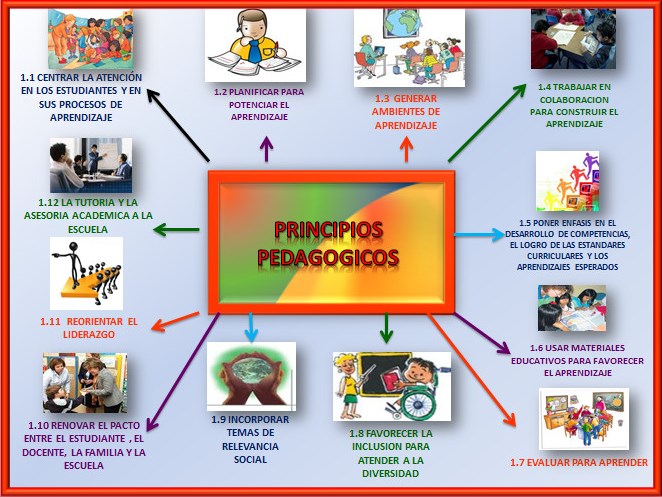 En la sociedad del siglo XXI los materiales educativos se han diversificado. Como sus formatos y medios de acceso requieren habilidades específicas para su uso, una escuela en la actualidad debe favorecer que la comunidad educativa, además de utilizar el libro de texto, emplee otros materiales para el aprendizaje permanente.
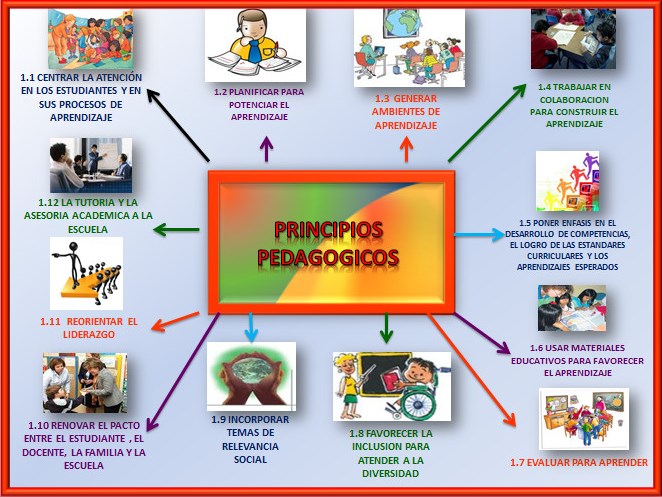 1.6. Usar materiales educativos para favorecer el aprendizaje
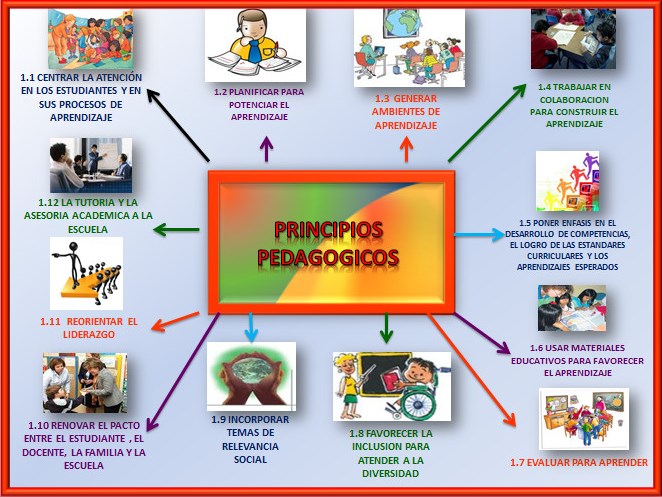 El docente es el encargado de la evaluación de los aprendizajes de los alumnos y quien realiza el seguimiento, crea oportunidades de aprendizaje y hace modificaciones en su práctica para que éstos logren los aprendizajes establecidos en el Plan y los programas de estudio.
1.7. Evaluar para aprender
1.8. Favorecer la inclusión para atender a la diversidad
La educación es un derecho fundamental y una estrategia para ampliar las oportunidades, instrumentar las relaciones interculturales, reducir las desigualdades entre grupos sociales, cerrar brechas e impulsar la equidad.
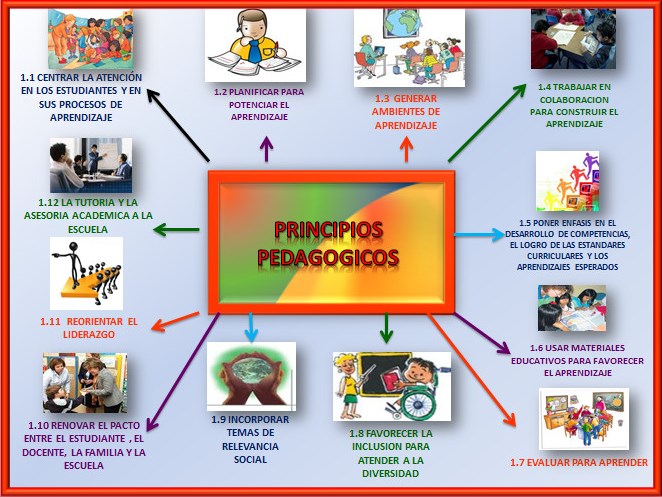 Los temas de relevancia social se derivan de los retos de una sociedad que cambia constantemente y requiere que todos sus integrantes actúen con responsabilidad ante el medio natural y social, la vida y la salud, y la diversidad social, cultural y lingüística. ,
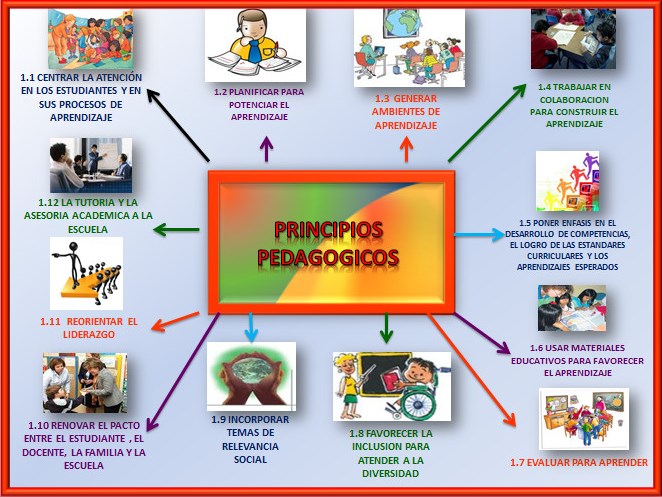 1.9. Incorporar temas de relevancia social
Renovar el pacto entre los diversos actores educativos, con el fin de promover normas que regulen la convivencia diaria, establezcan vínculos entre los derechos y las responsabilidades, y delimiten el ejercicio del poder y de la autoridad en la escuela con la participación de la familia.
1.10. Renovar el pacto entre el estudiante, el docente, la familia y la escuela
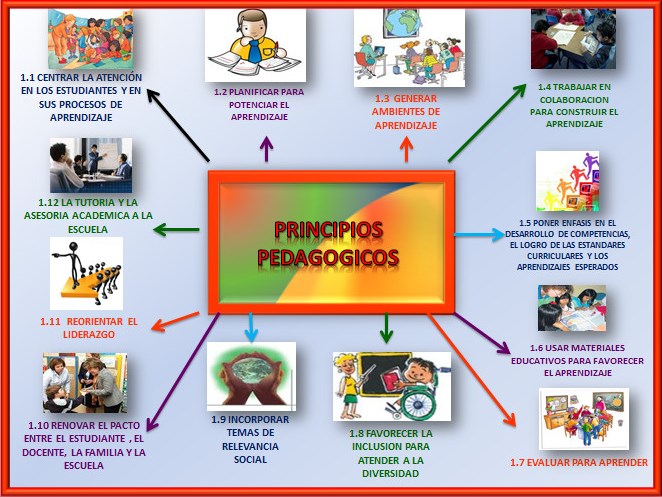 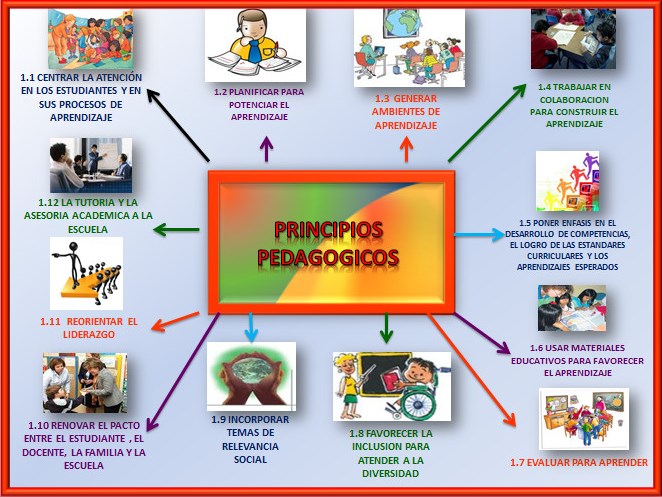 Implica un compromiso personal y con el grupo, una relación horizontal en la que el diálogo informado favorezca la toma de decisiones centrada en el aprendizaje de los alumnos.
1.11. Reorientar el liderazgo
La tutoría se concibe como el conjunto de alternativas de atención individualizada que parte de un diagnóstico. Sus destinatarios son estudiantes o docentes. En el caso de los estudiantes se dirige a quienes presentan rezago educativo o, por el contrario, poseen aptitudes sobresalientes; si es para los maestros, se implementa para solventar situaciones de dominio específico de los programas de estudio.
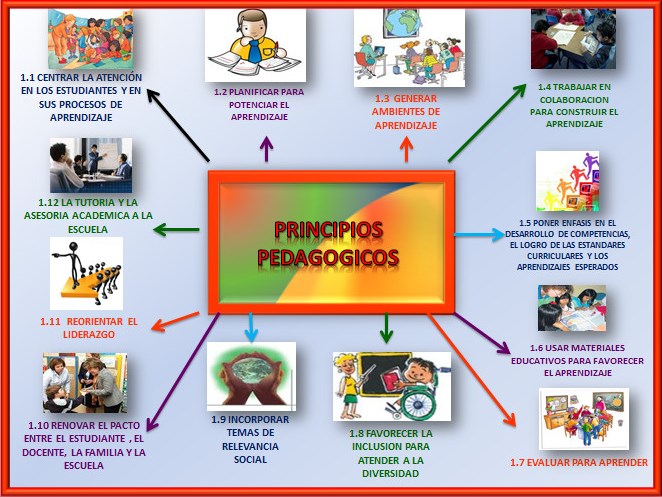 1.12. La tutoría y la asesoría académica a la escuela.
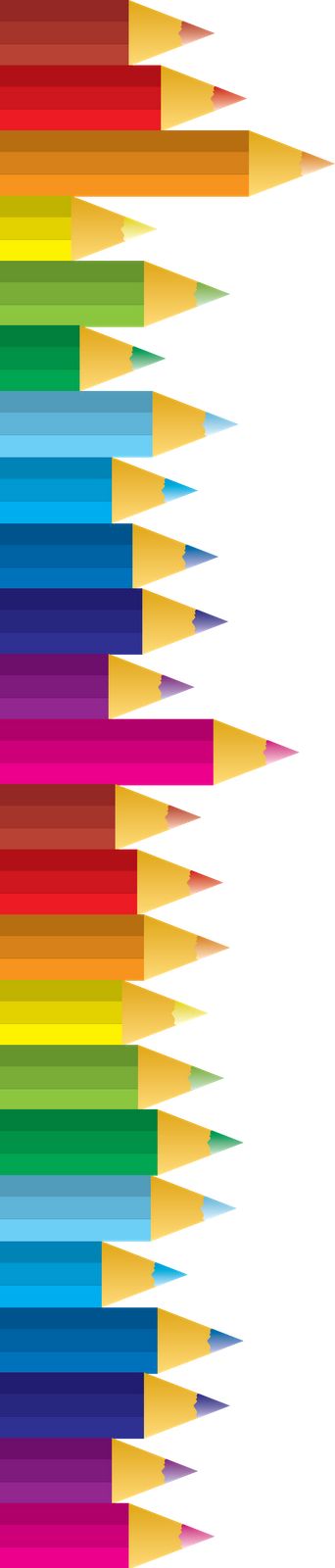 Conclusión.
Para poder aplicar o poner en práctica los principios pedagógicos es necesario hacerlo desde el inicio, ya que con esto nos damos cuenta de cómo llega el alumno al aula. 

Para mi estos principios son muy importantes y nos es de gran ayuda para saber a lo que nos enfrentamos nosotros como docentes, debido a que cada niño/a tiene diferentes capacidades ya sean intelectuales, emocionales o físicas.

Lo que considero de gran importancia es como el niño aprende u obtiene un mejor aprendizaje, esto nos lleva a obtener mejores aprendizajes esperados del alumno. De igual manera esto nos lleva a como debemos de planificar el aprendizaje de un alumno sin dejarlo a la deriva, y que los aprendizajes esperados sean alcanzados satisfactoriamente.

Todo esto es algo muy importante que nosotros debemos de poner en práctica en dentro y fuera del aula puesto que con estos principios los alumnos van a tener un mejor desempeño escolar gracias a sus aprendizajes obtenidos